November 2015
PHY Padding Capability Signaling
Date: 2011-11-09
Authors:
Slide 1
Daewon Lee, Newracom
November 2015
Abstract
We discuss some issues with PHY padding capability signaling agreed in TGax.
And we propose minor modifications to correct the issues.
Slide 2
Daewon Lee, Newracom
November 2015
Terminology
Pre-FEC Padding
Padding performed before encoding.
Post FEC Padding
Padding performed after encoding, but before interleaving
Packet Extension
Random signal that is appended after the last OFDM symbol.
α × NSD,short
Time
Freq.
MAC Payload
MAC Payload
(+ PHY Padding 0~7 bit)
Packet Extension
…
Post FEC Padding
OFDM Symbol
OFDM Symbol
L-SIG Length Indication
Slide 3
Daewon Lee, Newracom
November 2015
Examples of Padding for Receiver Processing
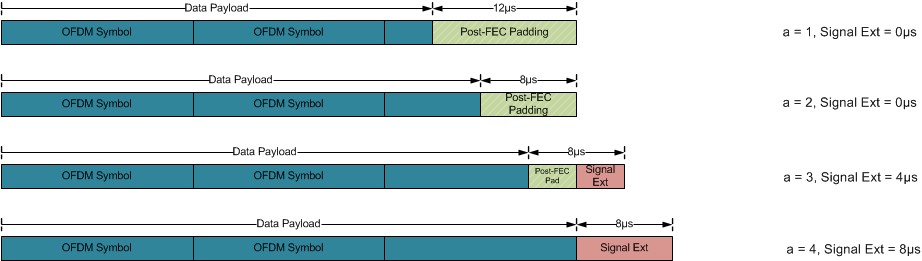 Max PE 8µs
mode
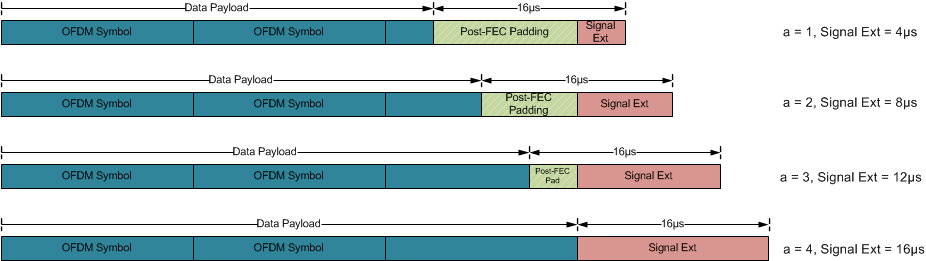 Max PE 16µs
mode
Ref: [1]
Slide 4
Daewon Lee, Newracom
November 2015
Consideration Aspects for PHY Padding Capability Signaling
Consideration of STBC operation
Processing time for STBC signals and non-STBC signals can be quite different.
Even though MIMO supporting STAs are more common than before, quite significant HE STAs may be limited to 1 spatial stream support (especially cellular devices).
For such devices STBC signals may create difficulties in optimizing receiver processing time design.
Consideration of actual LDPC decoding processing time
NSS, MCS, BW based capability signaling has some limitations as the PE required (for some cases) does not have linear relationship with NSS,MCS,BW. Some examples are shown in [2].
Slide 5
Daewon Lee, Newracom
November 2015
LDPC Processing in STBC – Case 1
In non-STBC case)
Time
α × NSD,short
Freq.
Payload
Payload
Payload
Payload
…
Post FEC Padding
OFDM Symbol
OFDM Symbol
OFDM Symbol
OFDM Symbol
Codeword 
#N
CW
#N-4
Codeword
#N-3
Codeword
#N-1
Codeword
#N-2
Codeword to process at the end of the signal
In STBC case) with same MCS, payload, and a-factor
α × NSD,short
…
Payload
Payload
Payload
Payload
Post FEC Padding
Post FEC Padding
OFDM Symbol
OFDM Symbol
OFDM Symbol
OFDM Symbol
CW 
#N
CW 
#N
CW
#N-2
CW
#N-2
CW
#N-1
CW
#N-1
CW
#N-3
CW
#N-3
Slide 6
Daewon Lee, Newracom
November 2015
LDPC Processing in STBC – Case 2
In non-STBC case)
Time
α =4
Freq.
Payload
Payload
Payload
Payload
…
OFDM Symbol
OFDM Symbol
OFDM Symbol
OFDM Symbol
Codeword 
#N
Codeword
#N-1
Codeword
#N-3
Codeword
#N-2
Codeword
#N-4
Codeword
#N-6
Codeword
#N-5
Codeword to process at the end of the signal
In STBC case) with same MCS, payload, and a-factor
α =4
…
Payload
Payload
Payload
Payload
OFDM Symbol
OFDM Symbol
OFDM Symbol
OFDM Symbol
CW
#N
CW
#N-2
CW
#N-3
CW
#N-5
CW
#N-5
CW 
#N
CW
#N-6
CW
#N-5
CW
#N-5
CW 
#N
CW
#N-6
CW
#N
CW
#N-2
CW
#N-3
Slide 7
Daewon Lee, Newracom
November 2015
LDPC processing between Non-STBC and STBC
The number of codewords to process at the end of the last OFDM symbol in non-STBC case and STBC case is very different.
Furthermore, the changes of required processing time are not linear with respect to ‘a-factor’.
The capability signaling agreed in [1] provides required additional processing time that is common between STBC and non-STBC transmission.
This creates a lot of issues in optimizing 11ax receivers and trying to map the receiver capability using the per Modulation, Nss threshold signaling in [1]
We propose to have a separate capability signaling for STBC transmission
The signaling can be limited to NSS = 1 for STBC, so no need for signaling for all supported NSS
Slide 8
Daewon Lee, Newracom
November 2015
Processing Latency of Pipelined Codewords
Time
…
Maximum Packet Extension
OFDM Symbol
OFDM Symbol
16us
SIFS 16us
0.8/1.6/3.2 + 12.8 us
0.8/1.6/3.2 + 12.8 us
…
Codeword
#N-4
Codeword 
#N
Codeword
#N-2
Codeword
#N-1
Codeword
#N-3
Worst case decoding time
In the absolutely worst case, codewords #N and #N-1 must finish decoding within 32 us
In practice slightly less than 32 us, if MAC process time to send the ACK is considered.
Worst case decoding time
For codeword #N-4
We can safely assume that codewords contained within the first NSYM-2 OFDM symbols can be decoded before end of the Data signal (not including PE)
Although actual number of codewords that processed at the end of transmission will depend on specific implementation, we think the number of codewords in the last TWO OFDM symbol will give enough information to exactly determine required processing time.
Slide 9
Daewon Lee, Newracom
November 2015
Number of Codewords in the Last Two Symbols
Number of codewords in the last 2 OFDM symbols determine required processing time/latency
NCBPS,last
NCBPS
NCBPS
NCBPS
NCBPS
NCBPS
NCBPS
LCW
LCW
LCW
LCW
LCW
LCW
NCW
Note that LCW may not be exatly integer since the size of each codeword may differ by 0 ~ 2 bits.
LCW: actual codeword length
NCW: number of codewords
LLDPC: codeword block length (either 648, 1296, or 1944)
Nshrt: number of shortening bits
Npunc: number of puncturing bits (if punctured)
Nrep: number of repetition bits (if repeated)
NSYM >=2
Slide 10
Daewon Lee, Newracom
November 2015
LDPC Processing Capability Signaling
We propose to signal maximum TPE (i.e the effective required time) of 0us, 8us, or 16us as for different number of codewords.
This can be efficiently done using two thresholds (similar to current agreement)





Maximum number of encoded bits in two OFDM symbol for HE PPDU is 39,200 bits. This can contain maximally ~25 codewords.
BW 160 MHz (1960 tones), 1024 QAM (10 bit/tone), 5/6 rate
Only 10 bits (5 bits for each threshold) is needed for Capability signaling
Can be common for all supported MCS, BW and NSS.
Currently, 6 bit signaling for each RU size & Nss is needed. At maximum 336 bits (7 RU sizes x 8 Nss x 6 bits).
Example) number of LDPC codewords in the last two OFDM symbols
Threshold 8us
Threshold 16us
Slide 11
Daewon Lee, Newracom
November 2015
Conclusion
We propose to have separate HE padding and packet extension capability field for STBC and non-STBC transmission.

Additionally, HE padding and packet extension capability field may be modified to indicate number of LDPC codeword threshold for max PE mode of 8 us and 16us.
This allows the capability to match the actual required processing time for LDPC.
Additionally, it can save significant number of bits required for HE capability.
Slide 12
Daewon Lee, Newracom
November 2015
Strawpoll #1
To you agree to added the following text in SFD:
HE padding and packet extension capability field shall be defined separately for STBC and non-STBC transmissions.
HE padding and packet extension capability field content for STBC transmission is limited to Nss = 1.


Y/N/A
Slide 13
Daewon Lee, Newracom
November 2015
Strawpoll #2
Do you agree to the following concept:
Maximum TPE of 0us, 8us, or 16us is determined by number of codewords in the last two OFDM symbols (denoted as NCW,left) containing information payload.
Maximum TPE capability can be signaled using two threshold values threshold8 and threshold16, which determine the NCW,left threshold for using max TPE of 8us or 16us, respectively. The threshold value will be common for all BW and NSS.


Y/N/A
Slide 14
Daewon Lee, Newracom
November 2015
Reference
[1] 11-15/0810r1, “HE PHY Padding and Packet Extension”
[2] 11-15/1089r0, “Considerations on PHY Padding and Packet Extension in 11ax”
Slide 15
Daewon Lee, Newracom
November 2015
APPENDIX:  LDPC Padding PROCEDURE
Slide 16
Daewon Lee, Newracom
November 2015
LDPC Padding Procedure (1/5)
Given Parameters
R
NCBPS
APEP_LENGTH
Step 1)
Slide 17
Daewon Lee, Newracom
November 2015
LDPC Padding Procedure (2/5)
Step 2) Determine NDBPS,last,init NCBPS,last,init based on Nexcess


Step 3) give PSDU_LENGTH to MAC layer (MAC performs EOF padding to fill up to PSDU_LENGTH)


Step 4) compute Npld, Navbit
Slide 18
Daewon Lee, Newracom
November 2015
LDPC Padding Procedure (3/5)
Step 5) Based on Navbit, get full LDPC codeword length, LLDPC


Step 6) Compute number of codewords & shortening bits
Slide 19
Daewon Lee, Newracom
November 2015
LDPC Padding Procedure (4/5)
Step 7) Compute initial puncture



Step 8) Determine if extra LDPC symbol is needed base on Npunc,init
If extra LDPC symbol is needed re-compute the following
Slide 20
Daewon Lee, Newracom
November 2015
LDPC Padding Procedure (5/5)
Step 9) Compute puncturing or repetition bits
Slide 21
Daewon Lee, Newracom